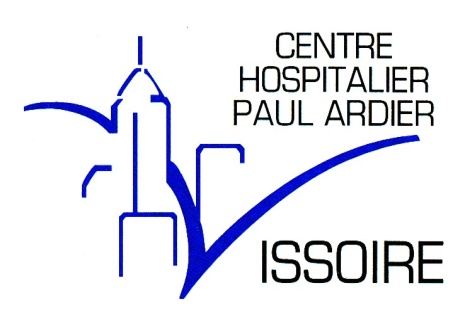 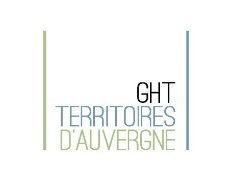 CONFERENCE
Avec le Pr Guieze, philosophe à l’Université de Clermont-Ferrand
Quelle place pour la Personne dans la relation de soins ? 
Implications éthiques et pratiques
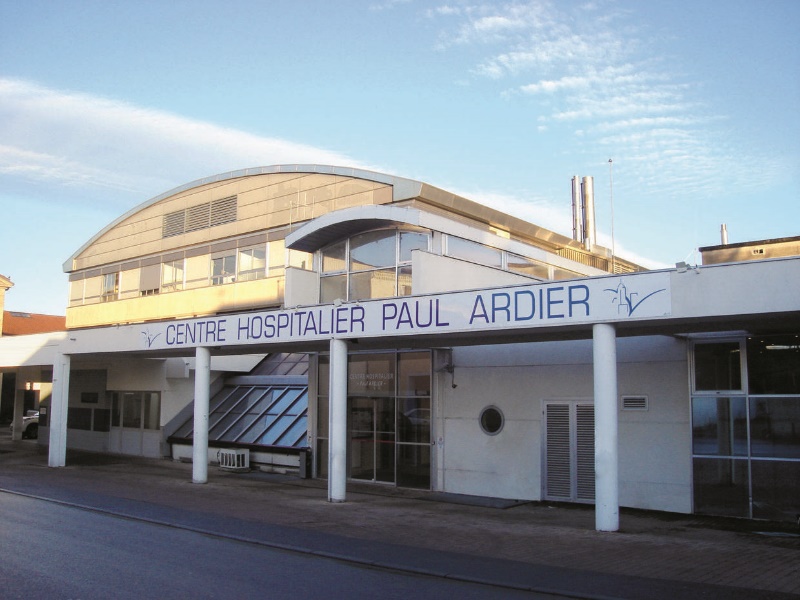 20 novembre 
Salle polyvalente du Centre Hospitalier d’Issoire
18h à 20h
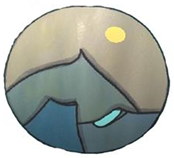 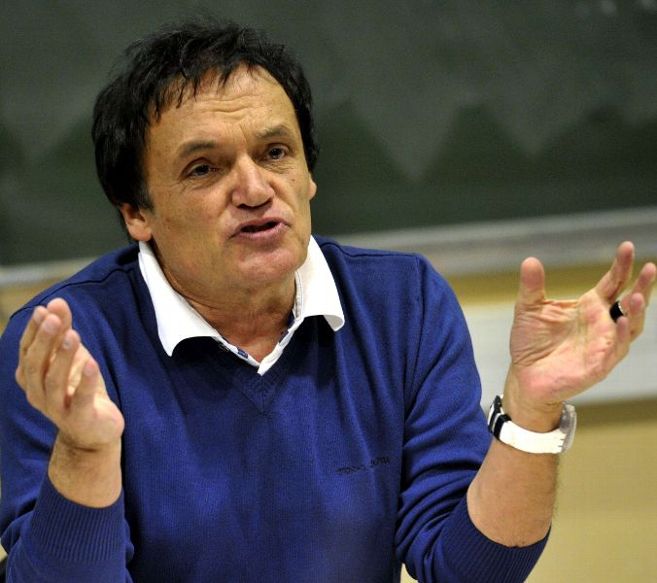 Ouvert à tous
Entrée libre et gratuite